Katowice ul. Wojewódzka 26a/4 , 40 – 026  , tel. 609103512 , e-mail:rico_con@interia.pl
			         www.barakademia.com.pl
.
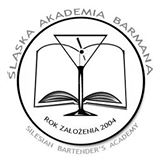 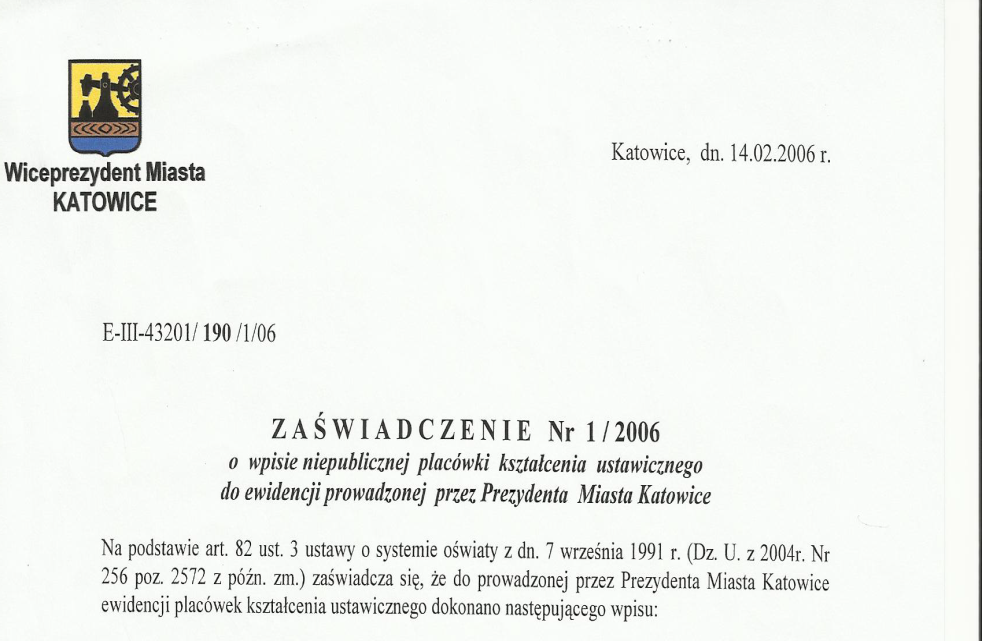 „Śląska Akademia Barmana” jest placówką kształcenia ustawicznego wymienioną w art.2 ust.3a ustawy z dn. 07.09.1991r. o systemie oświaty (dz.u. z 2004r. nr. 256 poz. 2572 z późn.zm.)


Posiada zaświadczenie nr. 1/2006 o wpisie niepublicznej placówki kształcenia ustawicznego do ewidencji prowadzonej przez Prezydenta miasta Katowice.
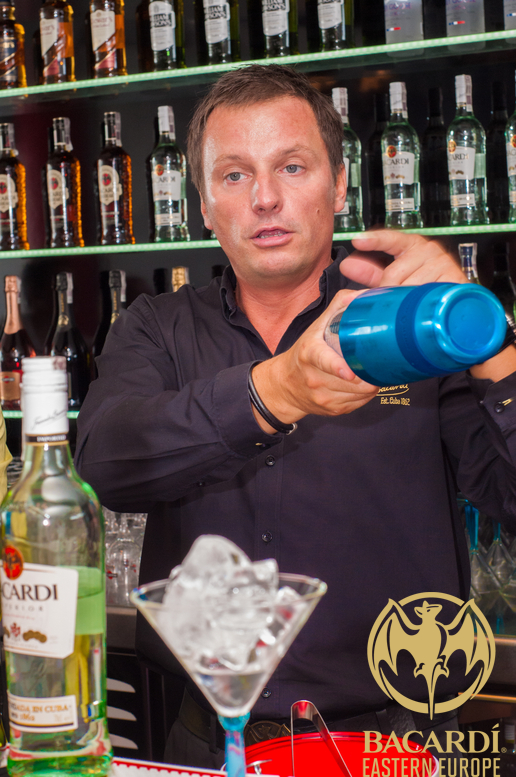 .
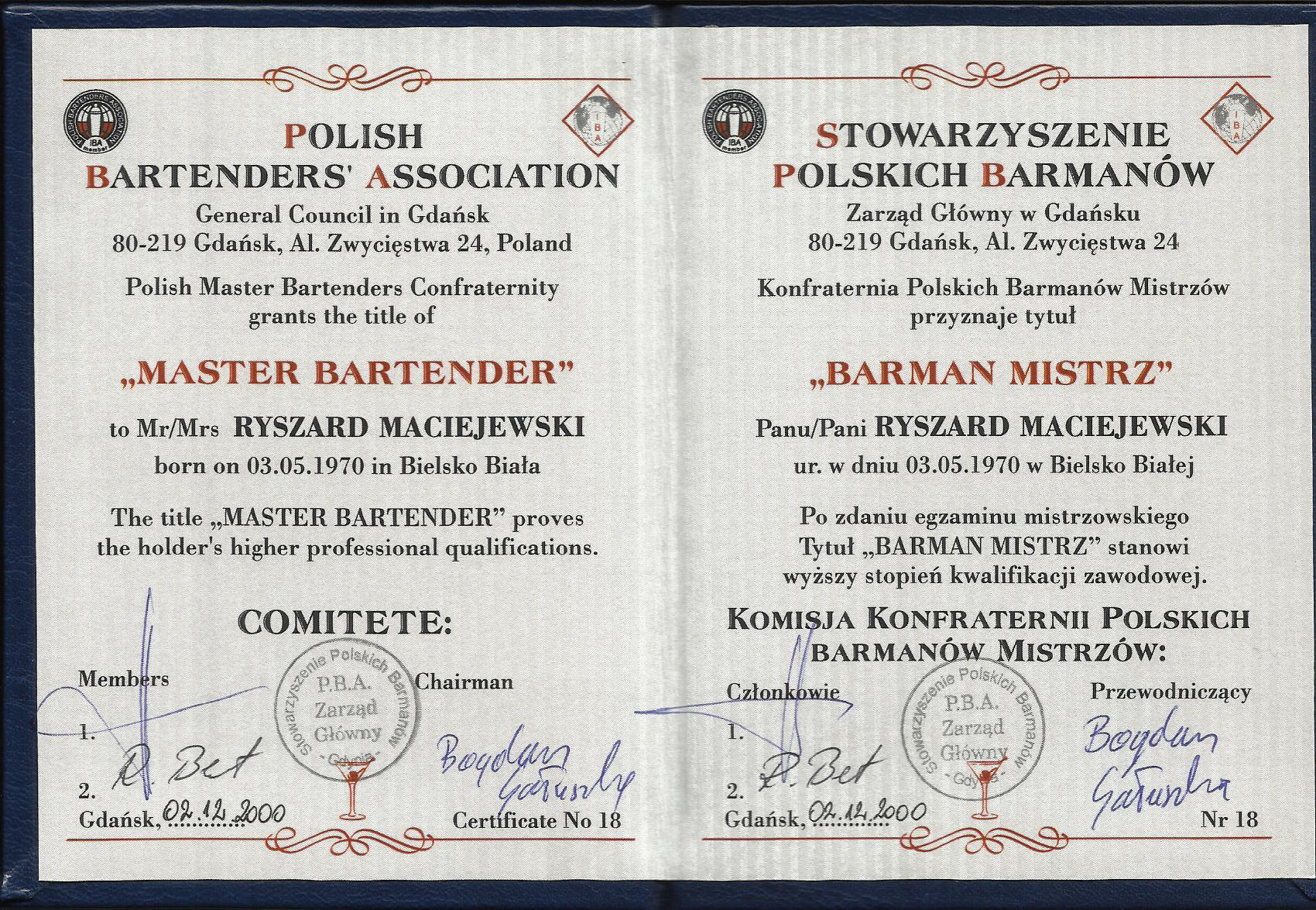 Ośrodek prowadzony jest przez  Master - Bartendera , Ryszarda Maciejewskiego.
Brand Ambasadora marek Bacardi – Martini w Polsce ,
.
Śląska Akademia Barmana autorski realizuje program szkoleń gastronomicznych w          	 zakresie:
      
       Kurs Barmański - Junior Bartender(dla uczniów niepełnoletnich, bazuje tylko na       
       ingrediencjach bezalkoholowych)
					
       Kurs Barmański – poziom zaawansowany / Bartender –  Advanced Degree 

       Kurs Sommelierski -  ABC Sommeliera

       ABC Baristy
Ramowy program kursu Barman Junior
Dzień IHistoria baru i napojów mieszanych.Sylwetka barmana z elementami etyki zawodu.Miksologia , charakterystyka i podział napojów mieszanychZajęcia praktyczne  
Dzień IIRodzaje napojów bezalkoholowychWstępne informacje na temat napojów alkoholowych Ingrediencje napojów mieszanychZajęcia praktyczne

Dzień III Elementy kultury spożywania napojów alkoholowychTworzenie kompozycji własnych – podstawowe zasadyZajęcia praktyczneEgzamin
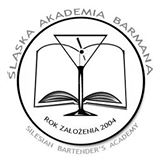 [Speaker Notes: Cena za trzydniowe zajęcia wynosi 200.- od osoby.]
Ramowy program kursu barmańskiego Barman – poziom zaawansowany ( 30 godz.)

Dział teoretyczny obejmuje 10 godz. wykładowych i podejmuje zagadnienia z zakresu:
Wprowadzenie do zawodu barmana
- bar – historia powstania napojów mieszanych
- sylwetka barmana
 psychologia konsumenta wraz z elementami spożywania napojów alkoholowych

Zarys technologii i towaroznawstwa napojów alkoholowych i bezalkoholowych
- podział i charakterystyka wódek 
- podział i charakterystyka win gronowych
- podział i charakterystyka piwa
- podział i charakterystyka napojów mieszanych
 
Dział praktyczny obejmuje 20 godz. wykładowych ćwiczeń.
Technika miksowania, teoretyczne i praktyczne zastosowanie receptur.
- tworzenie własnych kompozycji
 techniki  miksowania

Szkolenia odbywają  się w cyklach trzy/czterodniowych i kończą się egzaminem.
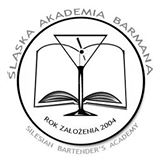 [Speaker Notes: Cennik zajęc dla uczniów szkół gastronomicznych:
Grupa 10  osób ; 450.- od osoby
Grupa min. 12 - max. 16 osób ;  400 od osoby
Grupa min. 18 – max. 25 osób 370 od osoby]
ABC Sommeliera , ramowy program kursu (30 godz.):

I . Moduł teoretyczny 
Historia wina                                                                                                                                                                                                           Definicja wina(prawodawstwo Unii Europejskiej		                          Skład Wina
Uprawa winnej latorośli (Witikultura)				
Produkcja wina(Winifikacja)		                	                             Ocena jakościowa 						
Klasyfikacja win w Unii Europejskiej 			                Ważniejsze Europejskie regiony winiarskie			                     Typologia wina	
Wina musujące
Wina południowe
Wina aromatyzowane			
Łączenia win z potrawami					                  Generalne zasady podawania wina

II. Moduł praktyczny 
Serwis wina cichego
Analiza organoleptyczna wybranych win.		                                                Serwis wina musującego

Zajęcia odbywają się w cyklach trzy/czterodniowych i kończą się egzaminem.
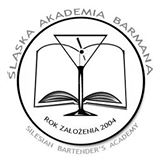 [Speaker Notes: Cennik zajęc dla uczniów szkół gastronomicznych:
Grupa 10  osób ; 450.- od osoby
Grupa min. 12 - max. 16 osób ;  400 od osoby
Grupa min. 18 – max. 25 osób 370 od osoby]
Program szkolenia ABC Baristy (20godz.)

A. Część teoretyczna
1. „Kultura kawy”- Historia kawy- Kawowiec – wiadomości ogólne 			                            - Gatunki i ich charakterystyka			                                        - Właściwości biologiczne kawowca 			                            - Warunki upraw- Metody zbiorów  - Obróbka ziaren						                              - Kawa bezkofeinowa- Sposoby palenia kawy i właściwości kawy                                                                                     - Kawa rozpuszczalna				                                            - Znaczenie gospodarcze kawy                                                                                                                - Ciekawostki2. „Espresso”- Definicja espresso				                                                         - Historia ekspresu do kawy- Cechy idealnego espresso- Kolejność czynności podczas parzenia kawy                                                                                                                                                              - Kolejność czynności podczas spieniania                                                                                                                                                        - Czynniki wpływające na smak kawy                                                                                              - Klasyczne napoje kawowe
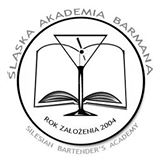 [Speaker Notes: Koszt warsztatów wynosi 250.- od osoby.]
Program szkolenia ABC Baristy





B. Część praktyczna
 
1.Omówienie i prezentacja podstawowych technik baristy:- Narzędzia baristy- Ustawianie młynka do kawy- Dozowanie kawy- Ubijanie kawy- Poziomowanie kawy- Espresso – proces- Teksturowanie mleka- Jak rozpoznać idealne espresso i niewłaściwe espresso
 
2.Indywidualne ćwiczenia.

Szkolenia ABC Baristy odbywają się w cyklach dwudniowych przez 10 godzin wykładowych
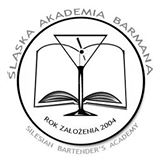 [Speaker Notes: Koszt warsztatów dla uczniów szkół gastronomicznycj  wynosi 250.- od osoby.]
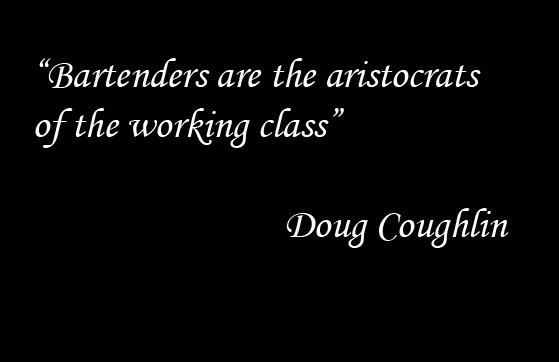